Figure 3 Fraction of control broods in the removal experiment with a female present over time (open circles), as well ...
Behav Ecol, Volume 14, Issue 5, September 2003, Pages 687–693, https://doi.org/10.1093/beheco/arg044
The content of this slide may be subject to copyright: please see the slide notes for details.
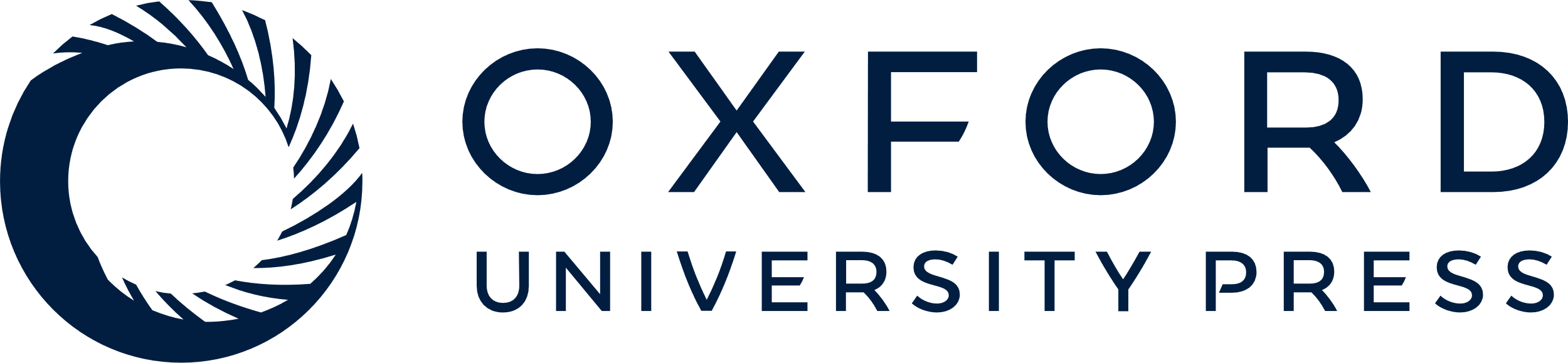 [Speaker Notes: Figure 3 Fraction of control broods in the removal experiment with a female present over time (open circles), as well as the average number of nymphs after hatching (closed circles, 22 June). Note that although a fraction of females had abandoned early, later female abandonment coincides exactly with nymph emergence. An increase in the average number of ants found around each brood also coincided with the emergence of nymphs


Unless provided in the caption above, the following copyright applies to the content of this slide: International Society for Behavioral Ecology]